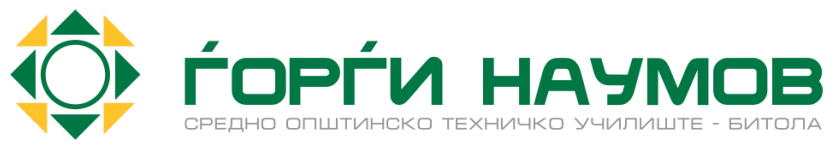 Карактеристики на радиоприемниците; Влезни кола
Карактеристики на радиоприемниците
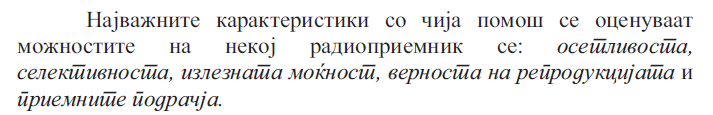 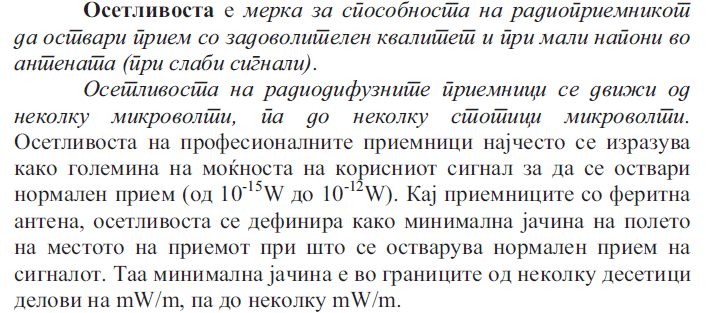 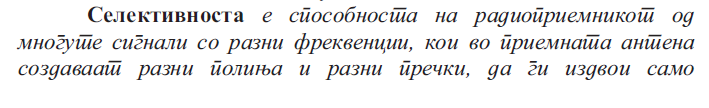 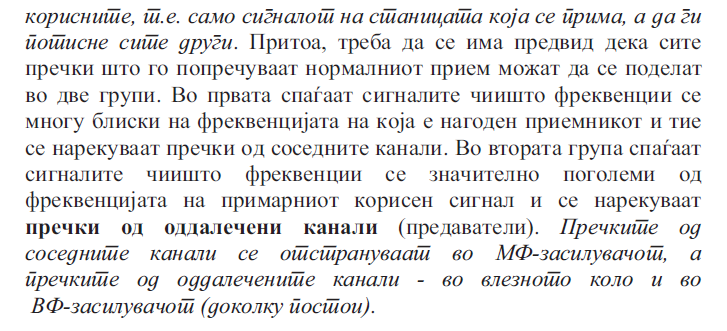 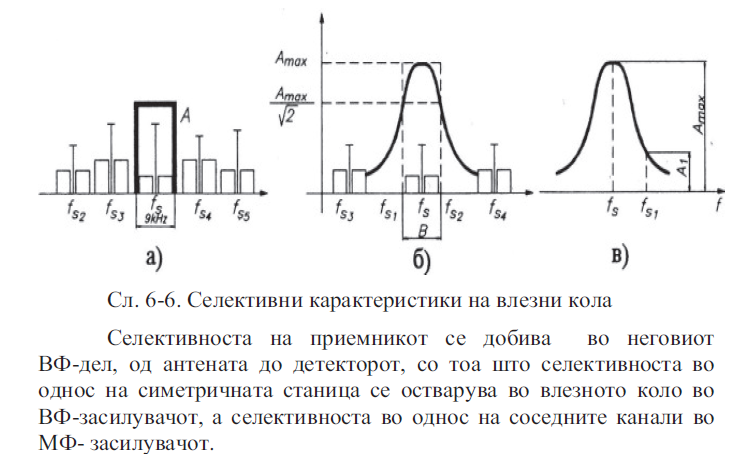 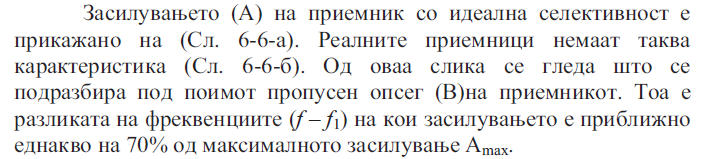 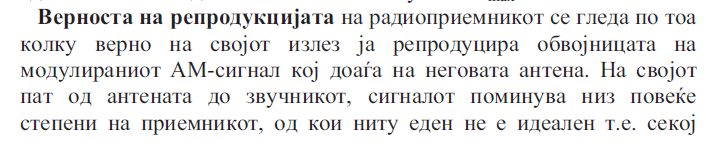 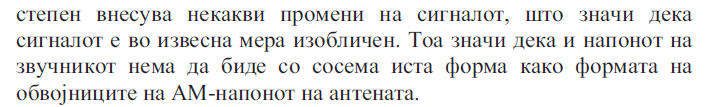 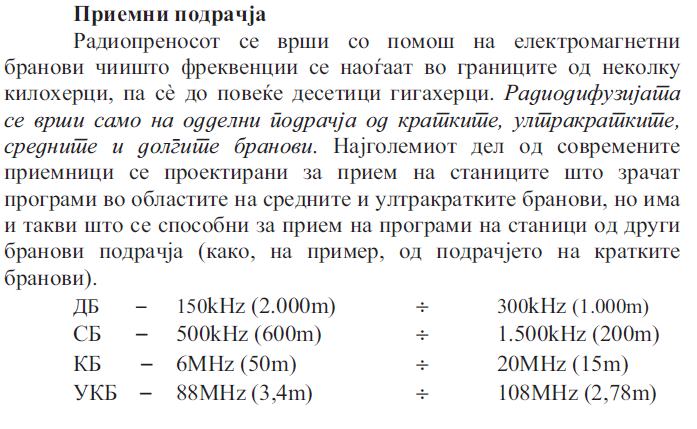 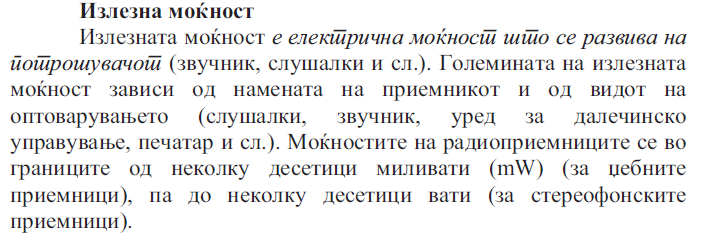 Влезни кола
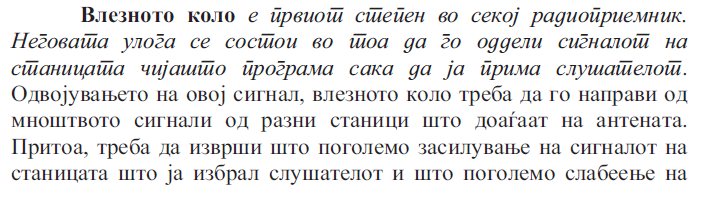 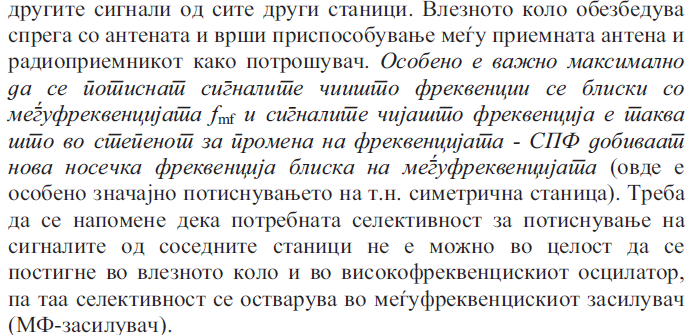 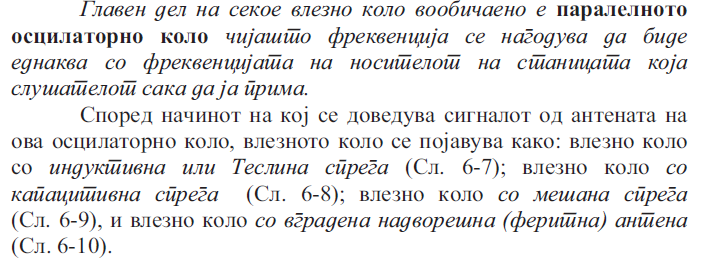 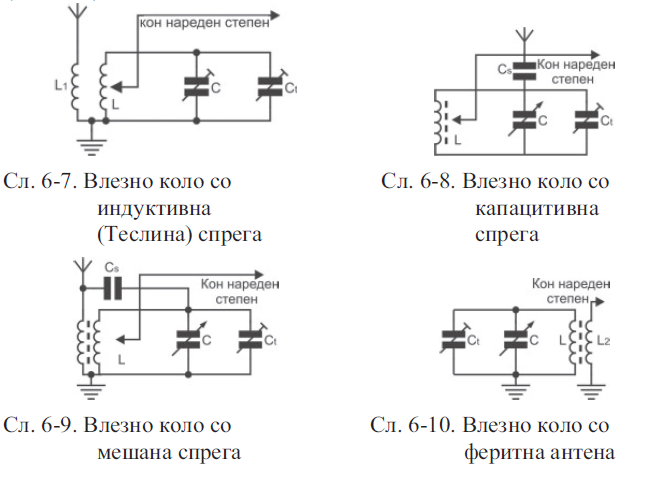 Благодарност за вниманието